Проект «Эрасмус+»СОДЕРЖАНИЕ КУРСА «РЕСТАВРАЦИЯ»
1. Общая информация об архитектурных памятниках Центральной Азии
2. Основы понятий «Памятник архитектуры» и «Реставрация».
3. Общие вопросов методов реставрации
4. Практика инженерной реставрации в Центральной Азии
5. Изучение аналогий при реставрации памятников архитектуры
6. Становление теории и практики реставрации в странах Центральной Азии (Казахстан, Туркменистан, Узбекистан, Таджикистан, Кыргызстан, Юго-Восток России).
7. Основные работы, проводимые на объекте реставрации, в условиях стран Центральной Азии
8. Реставрация в Центральной Азии в эпоху Нового времени (вторая половина XIX - начало X вв.).
9. Приспособление памятников архитектуры и их комплексов в современных условиях стран Центральной Азии
10. Методы графической реставрации памятников архитектуры в условиях стран Центральной Азии
ЛЕКЦИЯ 8 ПО КУРСУ «РЕСТАВРАЦИЯ»«Реставрация в Средней Азии в период Нового времени (вторая половина XIX-конец XX вв.)
ЛЕКТОР:
 доктор архитектуры, профессор
 РУСТАМ МУКИМОВ
Содержание лекции 8
Термины и понятия
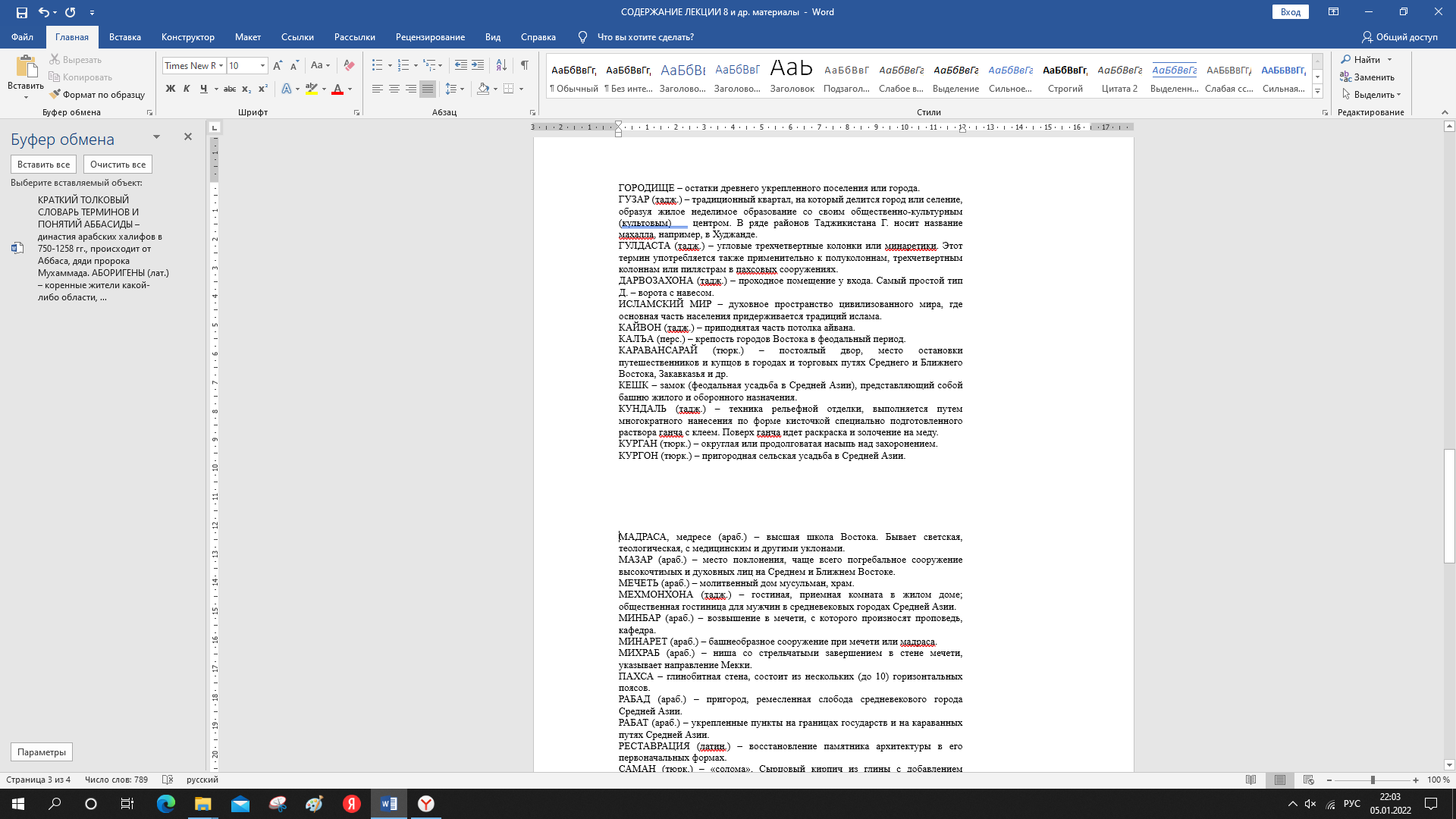 Термины и понятия
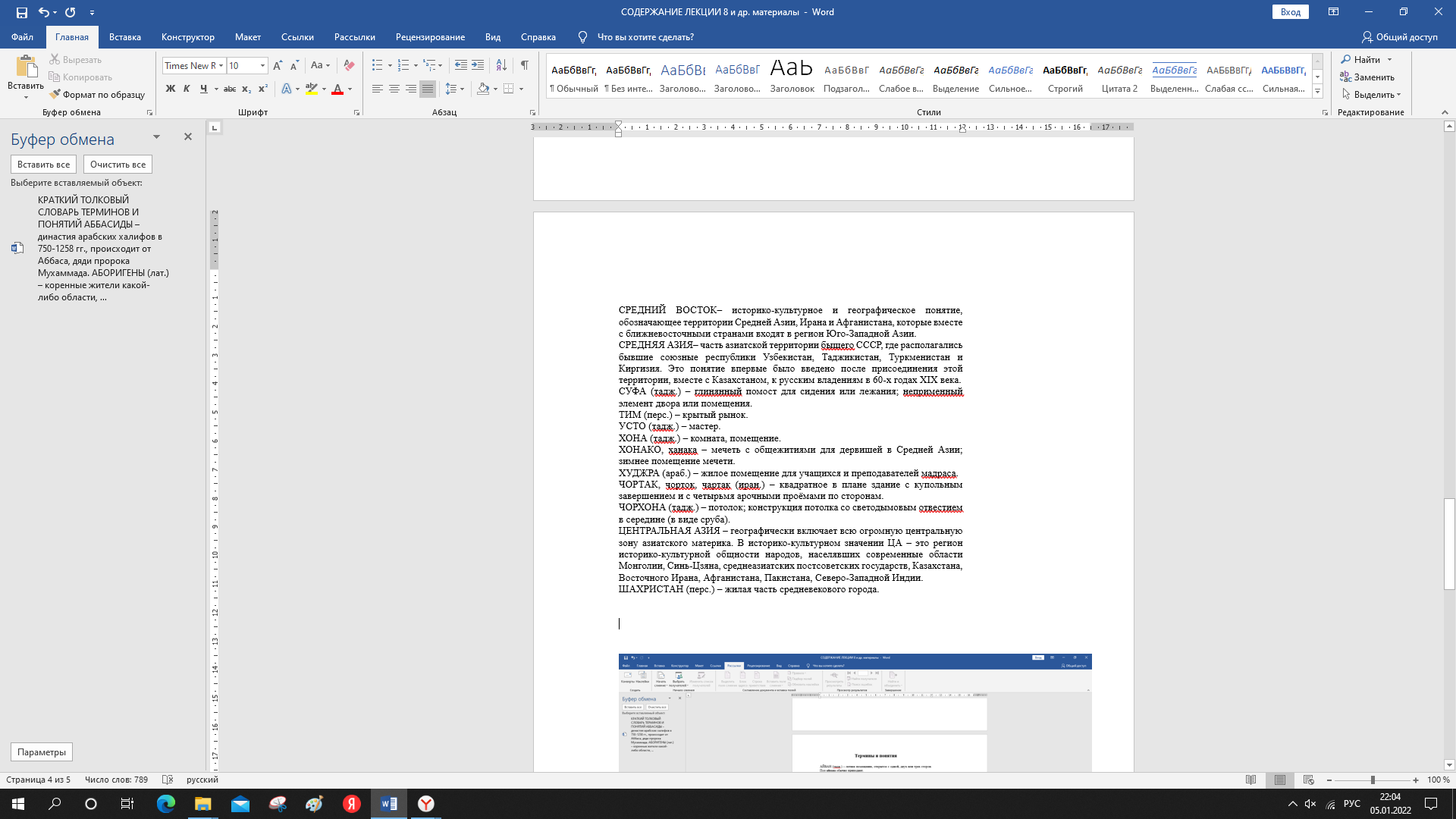 Средняя Азия – территория обитания арийцев.Карта Древнего мира с указанием ареала арийских племен распространения арийских племен
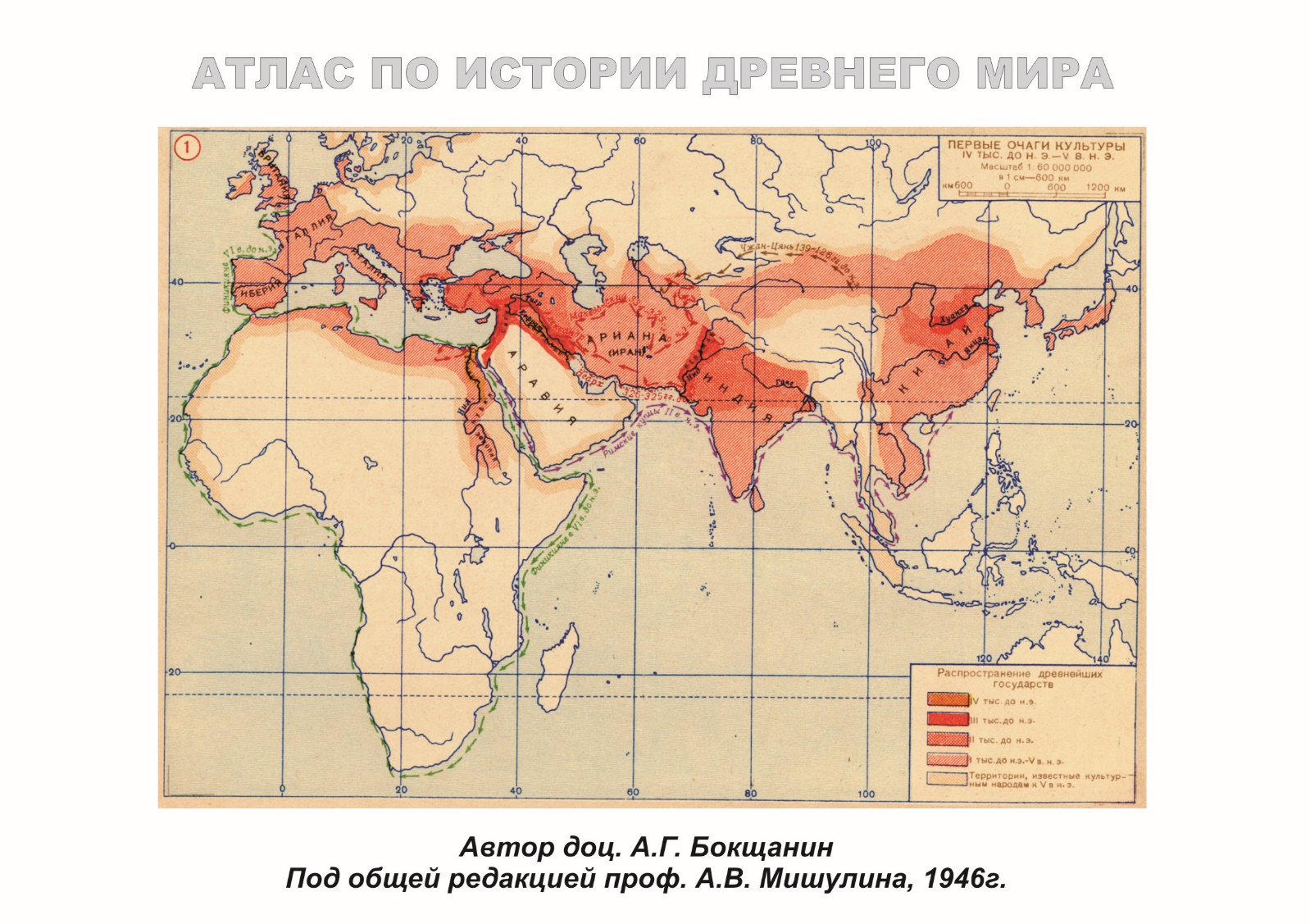 Культовые сооружения были особой заботой во все времена истории цивилизации Средней АзииТаджикистан. Мавзолей Шейха Муслихиддина в Худжанде, XII, XIV, XVII вв.
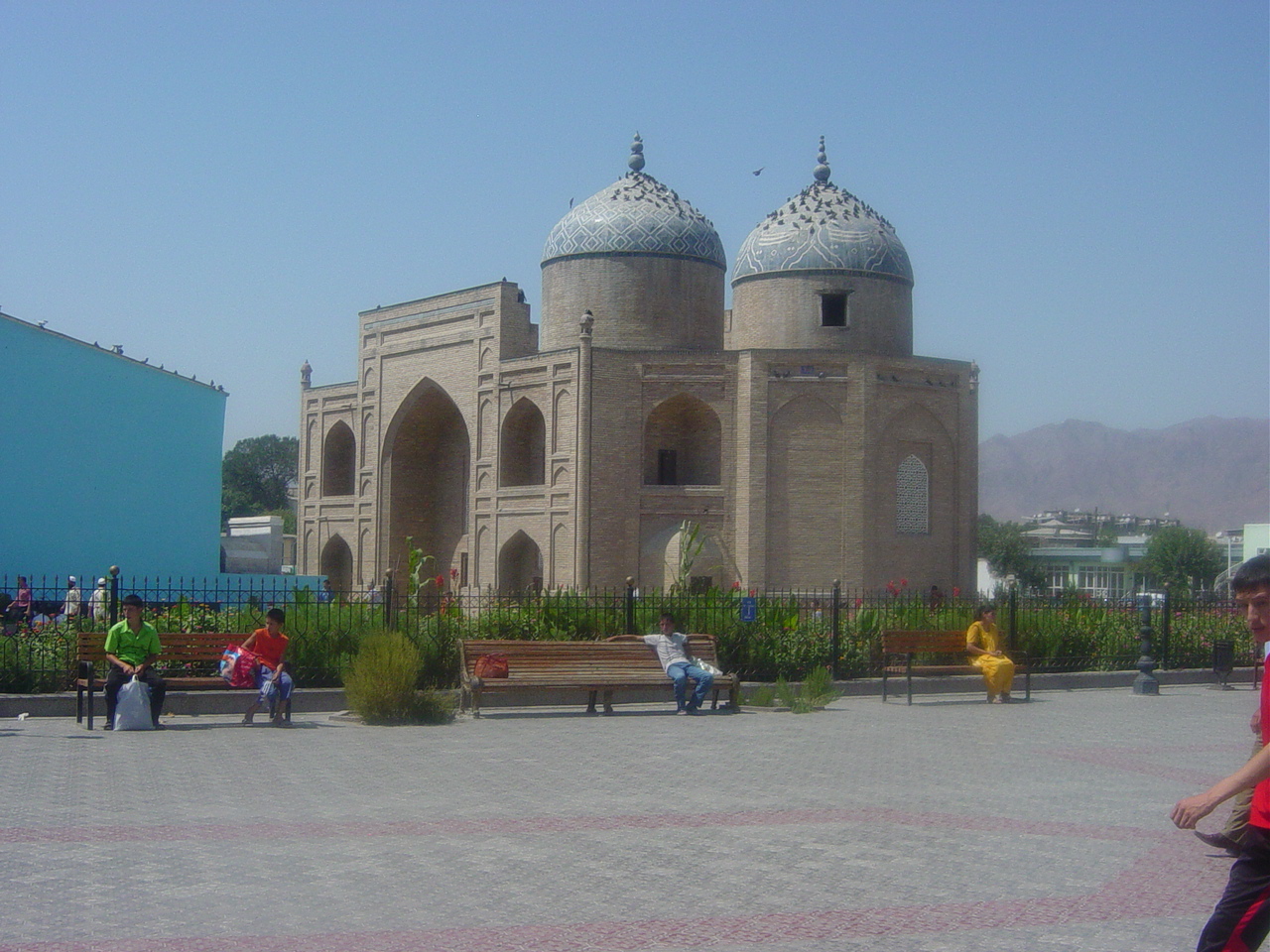 Преобразования сохраняемой части старых зданий
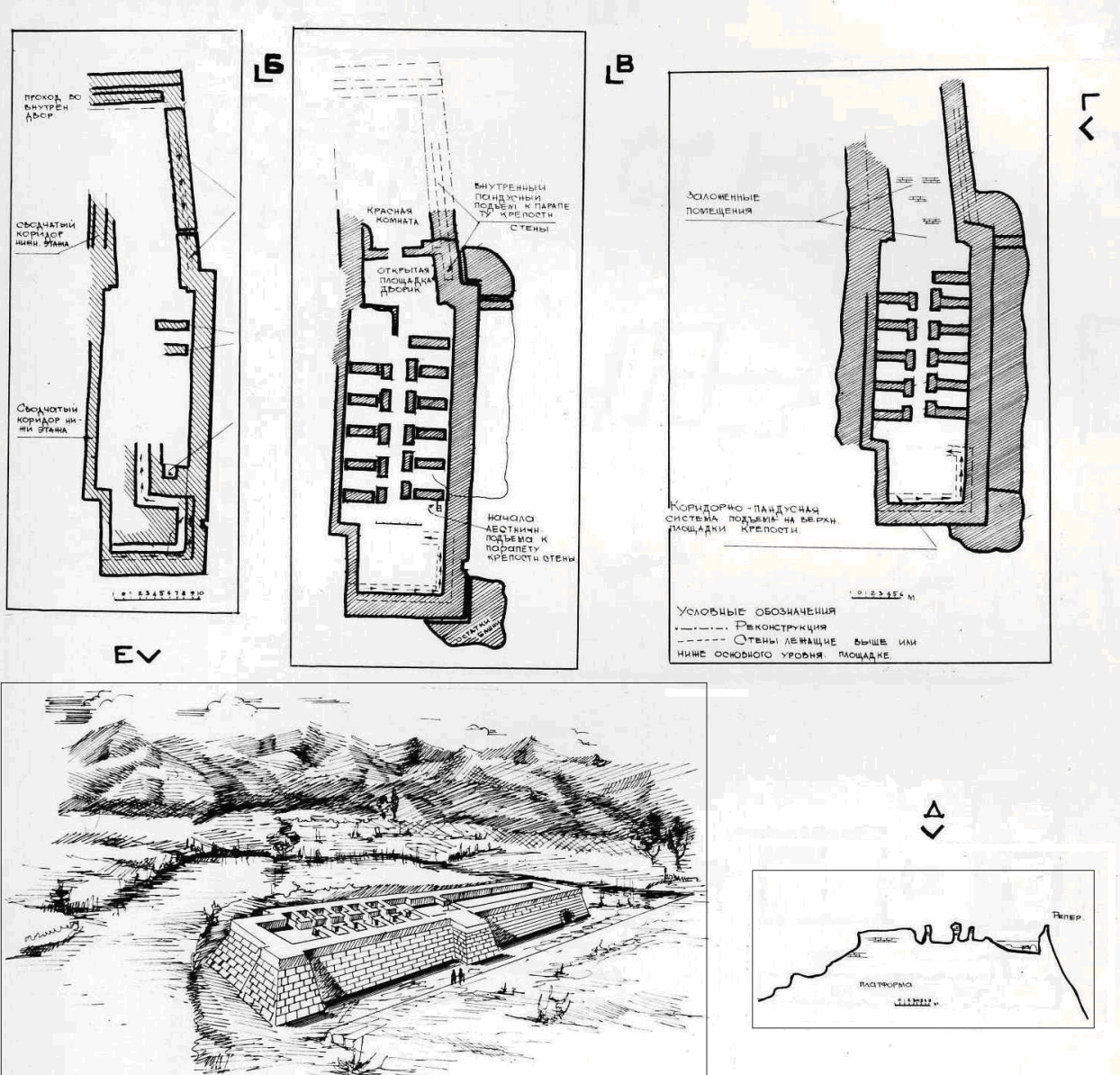 Преобразования сохраняемой части старых зданийВерхний рис.: Таджикистан. Видоизменение мечети в мавзолей Мухаммада Бошаро близ г. Пенджикента (XII-XIV вв.). Нижний рис.: Афганистан. преобразование греческого храма (II в. до н.э.)  в буддийский (II в.н.э.) г. Дильберджине
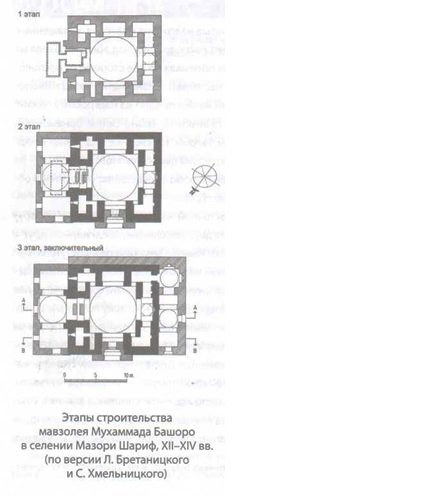 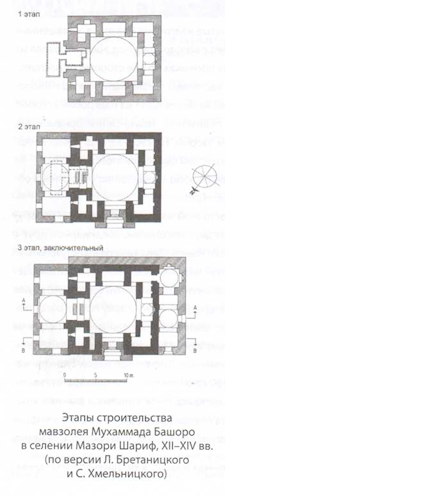 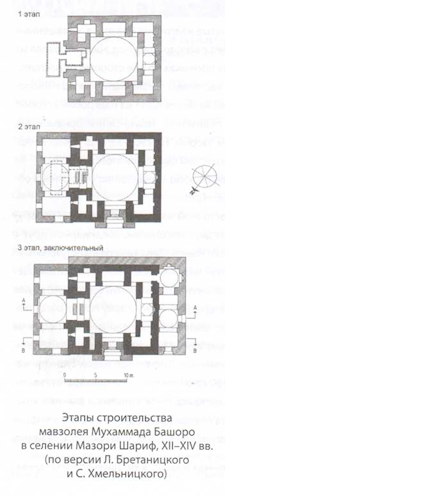 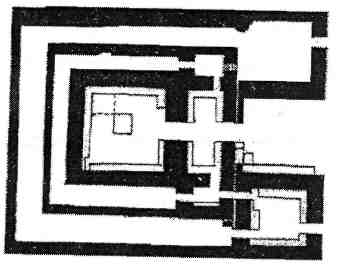 Метод археологической консервации стен в цитадели Хульбука (IX-XI  вв.). Южный Таджикистан
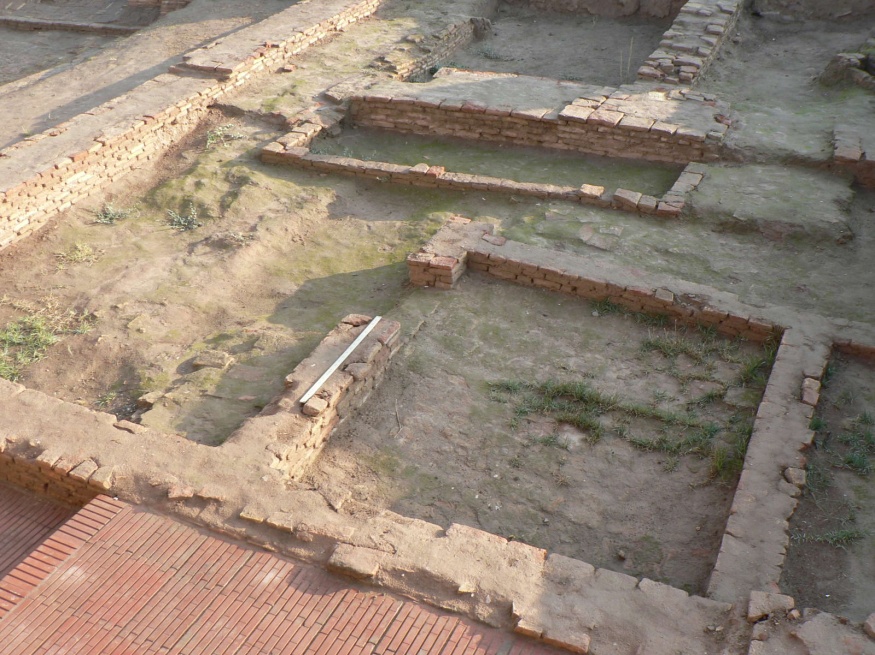 Реализация основополагающих документов по охране памятников архитектуры.Дворец в Халчаяне (юг Узбекистана). План, интерьер, реконструкция общего вида и интерьера
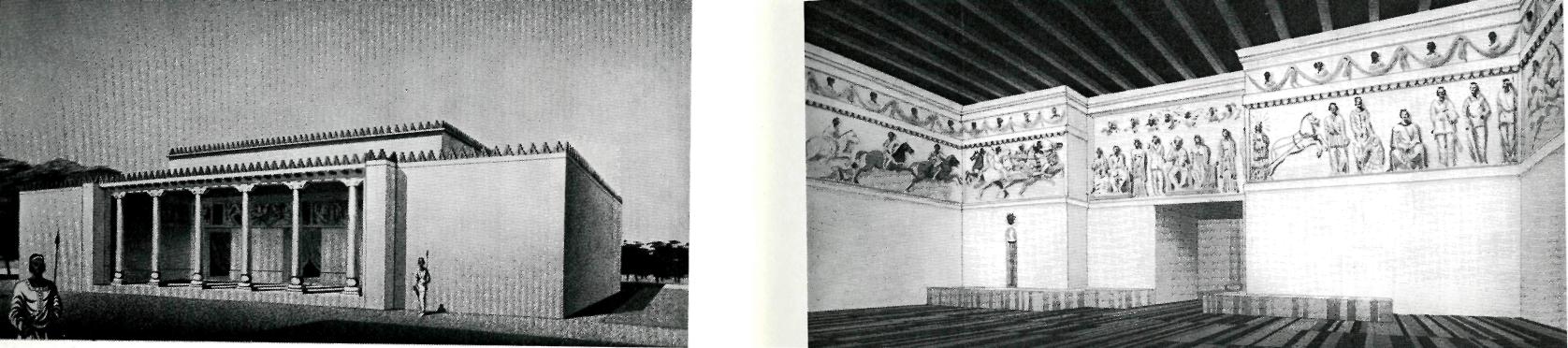 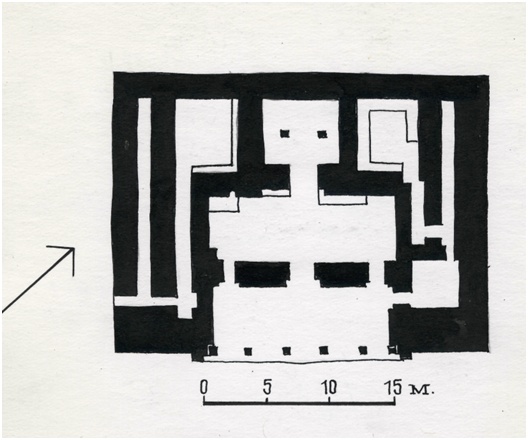 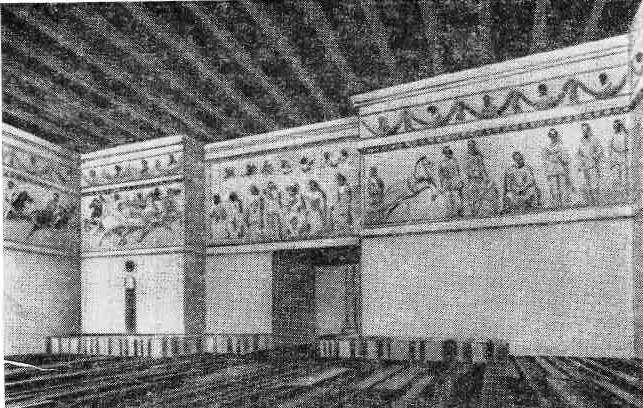 Основы формирования теоретических концепций реставрацииТаджикистан. Графическая реконструкция буддийского монастыря «Аджинатепа», выполненная с учетом рекомендаций Венецианской хартии 1964 года
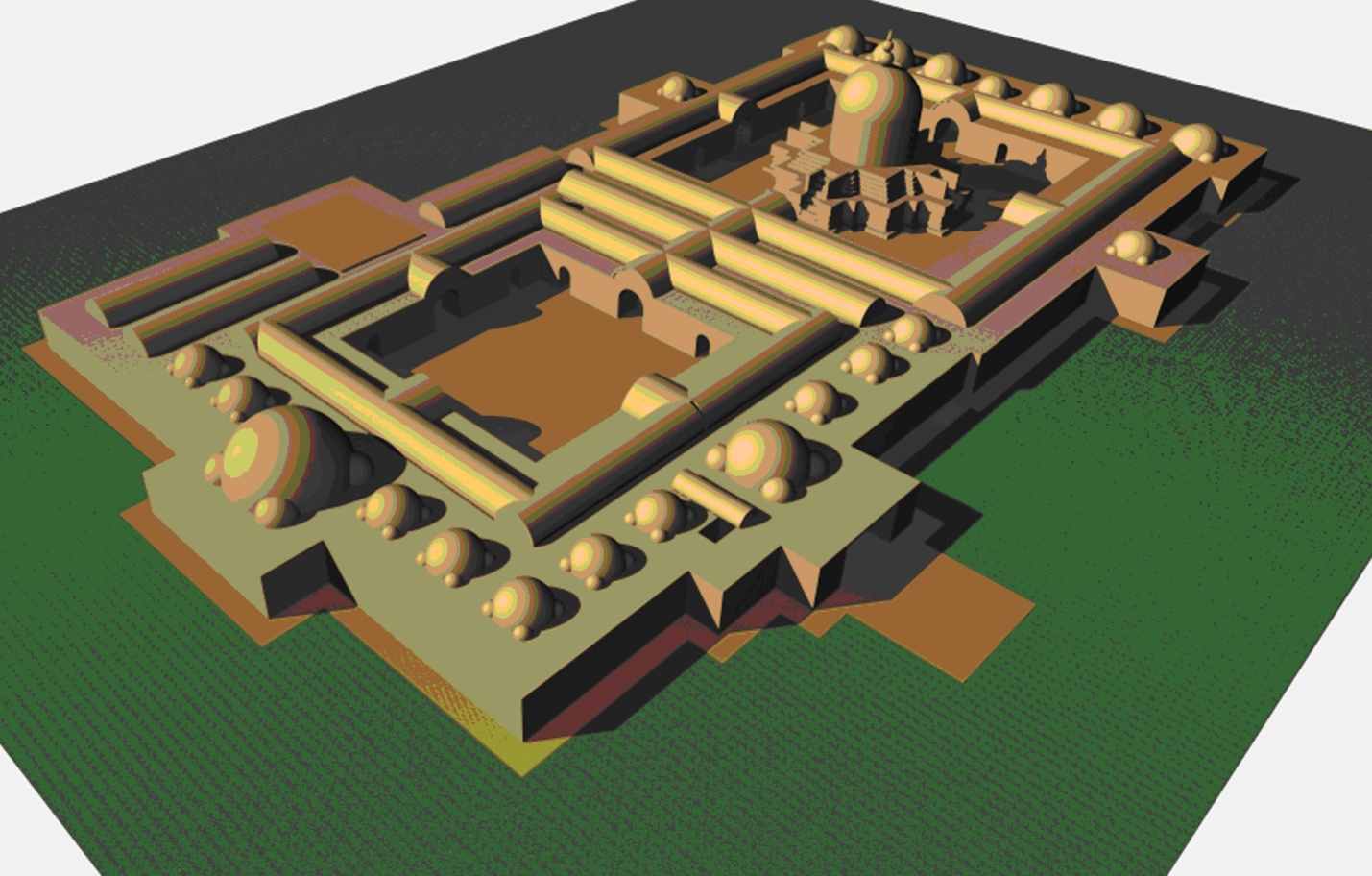 Целостная реконструкция входной части цитадели Хульбука, основанная на научных методах реставрации (2006 г.)(сохранились подлинные остатки портала с декоративными деталями и фрагменты кирпичных стен)
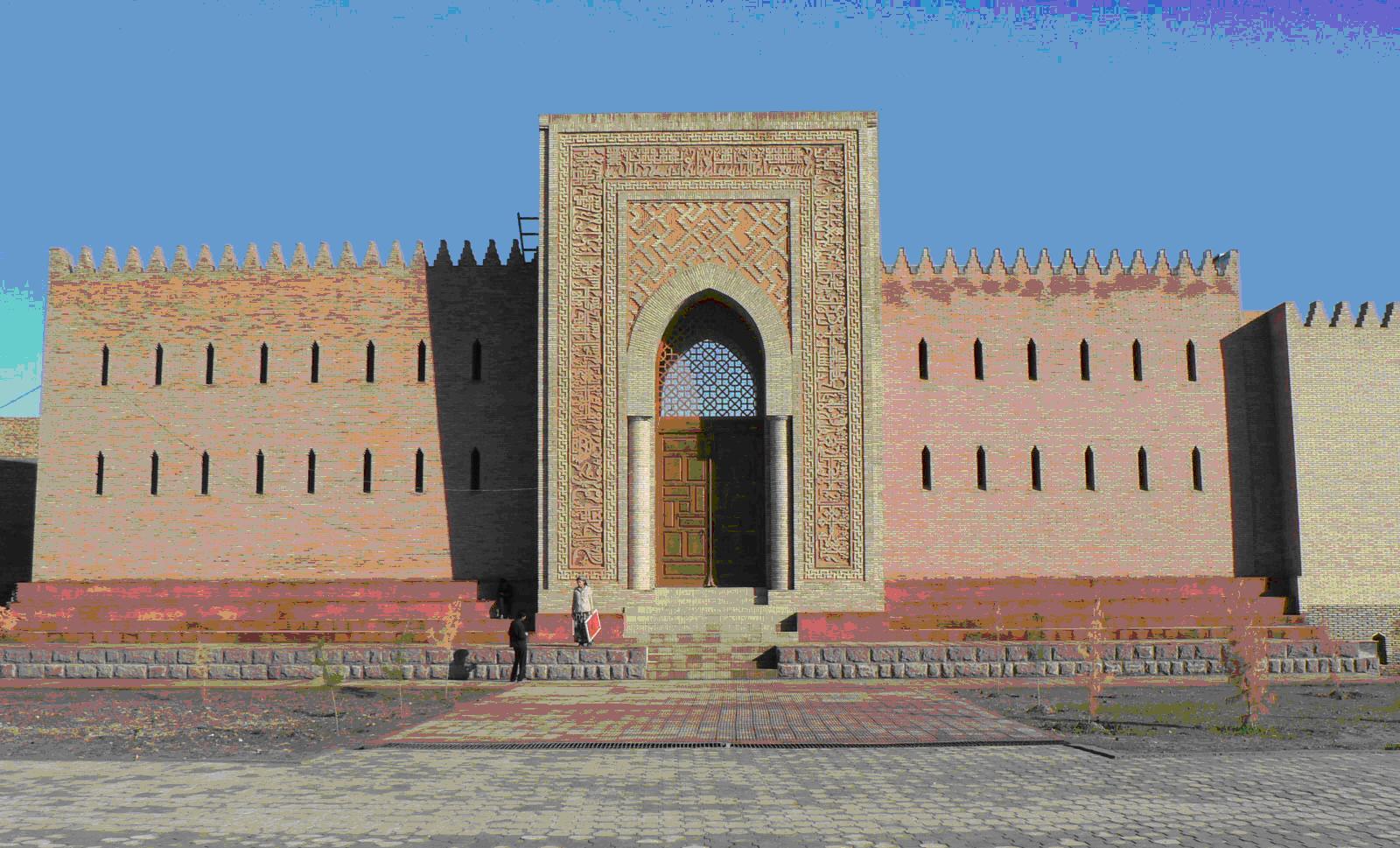 Создание историко-культурных заповедников – актуальная проблема реставрации  и сохранения памятников культурного наследия.Таджикистан. Средневековый Хисор. Мавзолей Махдуми Аъзам, X-XI; XII-XVI вв. Аксонометрия; слева - этапность формирования Махдуми Аъзам: А – X-XI вв.; Б – XI-XII вв.; В - XV-XVI  вв..1 – гурхона-усыпальница; 2 – зиёратхона-поминальня; 3 – усыпальница; 4 – портал-айван.
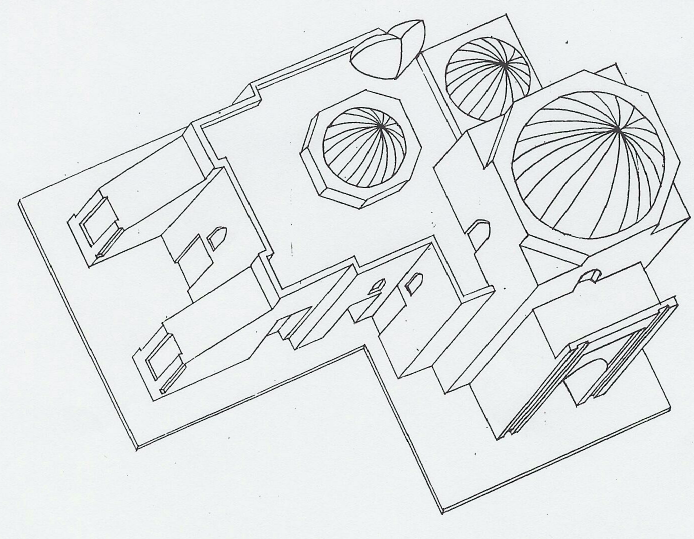 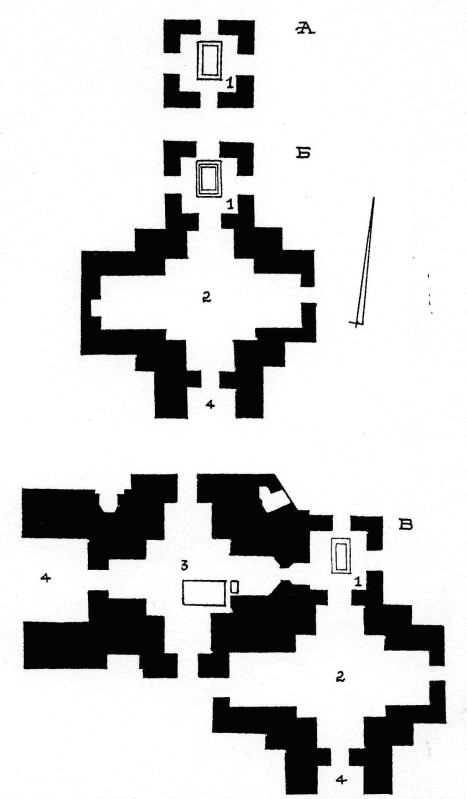 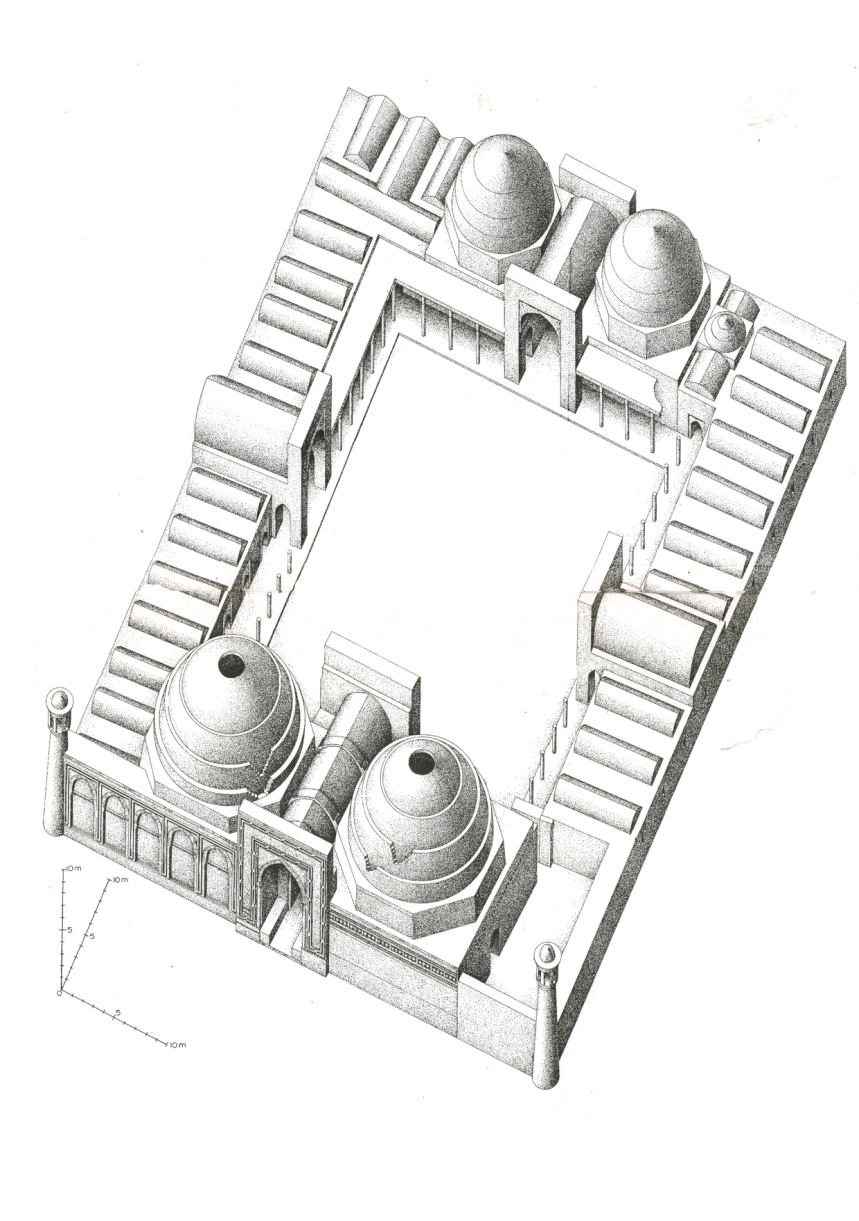 Мечеть-мавзолей Ходжа Машхад в Южном ТаджикистанеXI-XII вв.
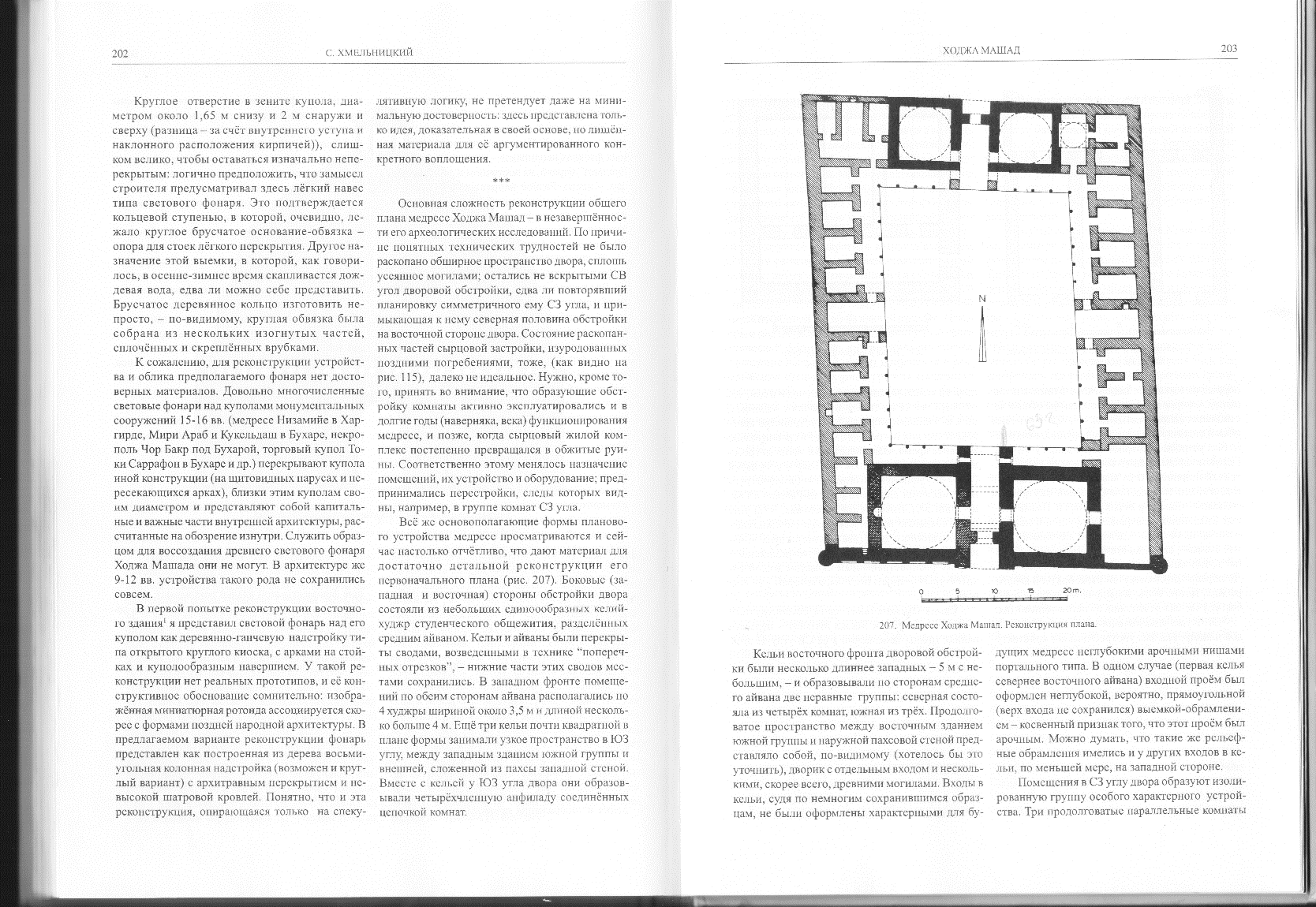 Новое здание мавзолея над подземным склепомМавлоно Юсуф Чархй  в селе Чуртак, 2004 г.(полная реконструкция произведена без подлинных остатков наземной части здания)
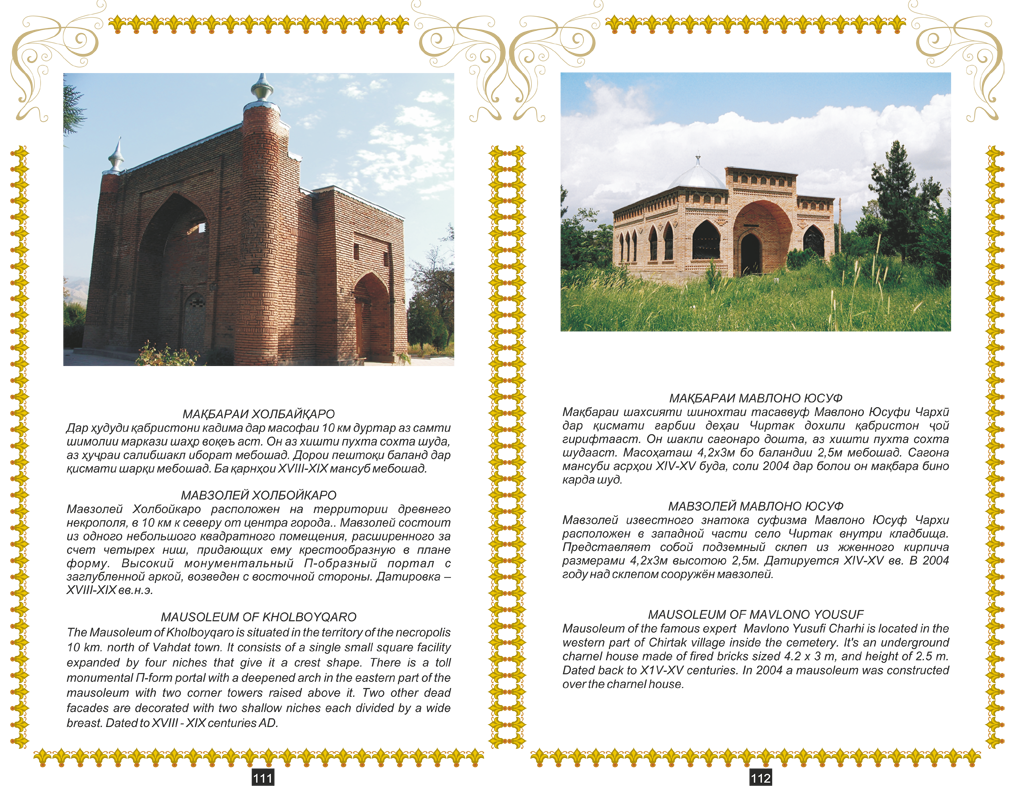 Проблемы реставрации:
Заключение(рекомендации)Таджикистан. Комплекс погребальных сооружений Ходжа Нахшрон  близ Турсун-Заде,    X-XII вв.
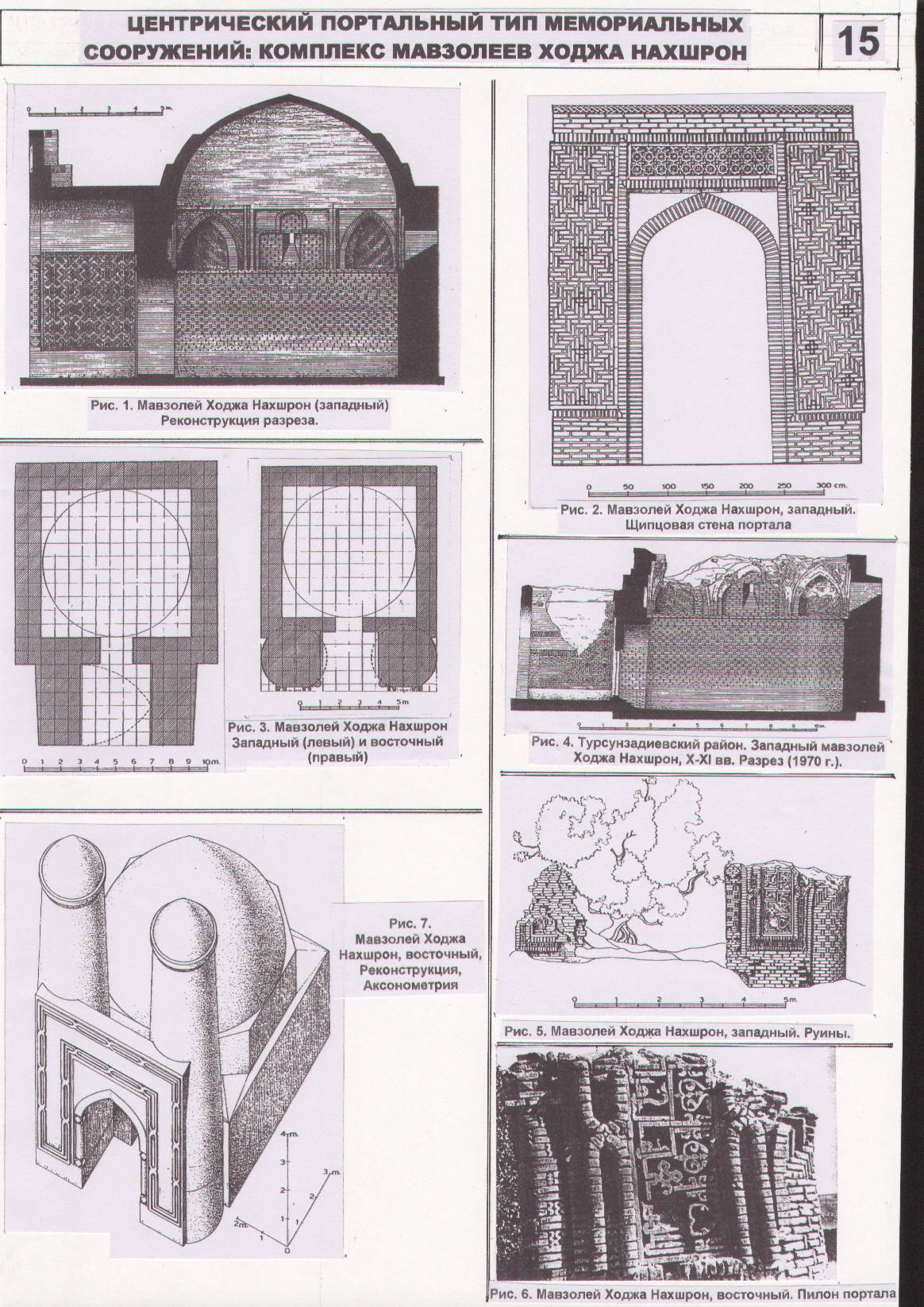 Список литературы: